Figure 3.  The G59S p150 Glued transgene is expressed in motor neurons of the spinal cord. ( A ) Spinal cord ...
Hum Mol Genet, Volume 17, Issue 13, 1 July 2008, Pages 1946–1955, https://doi.org/10.1093/hmg/ddn092
The content of this slide may be subject to copyright: please see the slide notes for details.
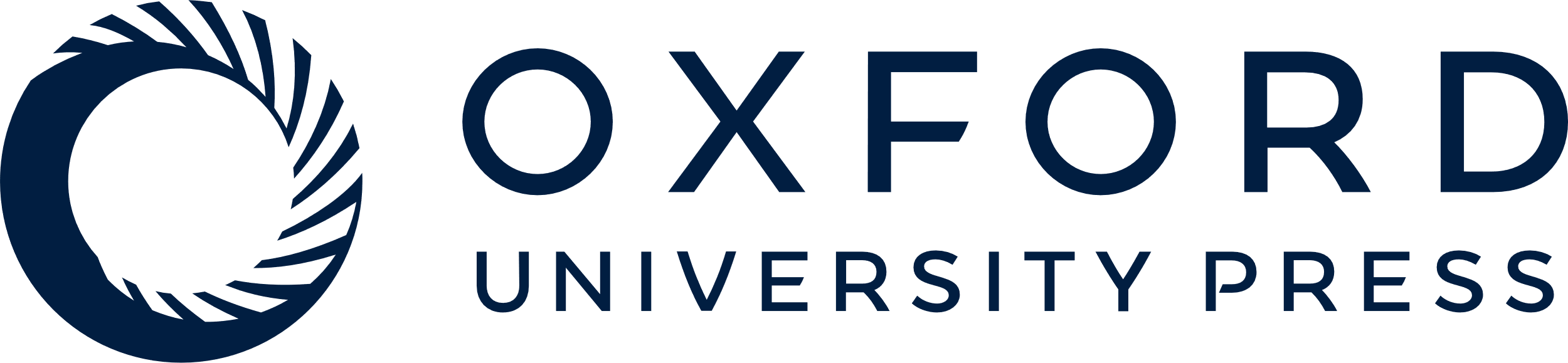 [Speaker Notes: Figure 3.  The G59S p150 Glued transgene is expressed in motor neurons of the spinal cord. ( A ) Spinal cord sections from a 9-month-old Tg G59S mouse and an age-matched littermate control were stained with an antibody to the myc-tag to visualize expression of the transgene in motor neurons. No significant staining is seen in the age-matched non-transgenic (non-Tg) control. ( B ) A section from the ventral horn of the lumbar spinal cord from a Tg G59S mouse was double-stained with antibodies to p150 Glued (red) and the myc tag (green). The merged image (overlay) shows that these motor neurons are expressing the p150-G59S-myc transgene. Scale bar = 50 μm. ( C ) Lumbar spinal cord sections from non-transgenic (non-Tg) and Tg G59S transgenic (G59S) mice were stained with antibodies to the dynamitin (p50) and p150 Glued (p150) subunits of dynactin and the DIC subunit of cytoplasmic dynein. Scale bar = 50 μm. 


Unless provided in the caption above, the following copyright applies to the content of this slide: © The Author 2008. Published by Oxford University Press. All rights reserved. For Permissions, please email: journals.permissions@oxfordjournals.org]